LIGO-G1601389-v1
David ReitzeExecutive DirectorLIGO Laboratory
Advanced LIGO’s Second Observing Run
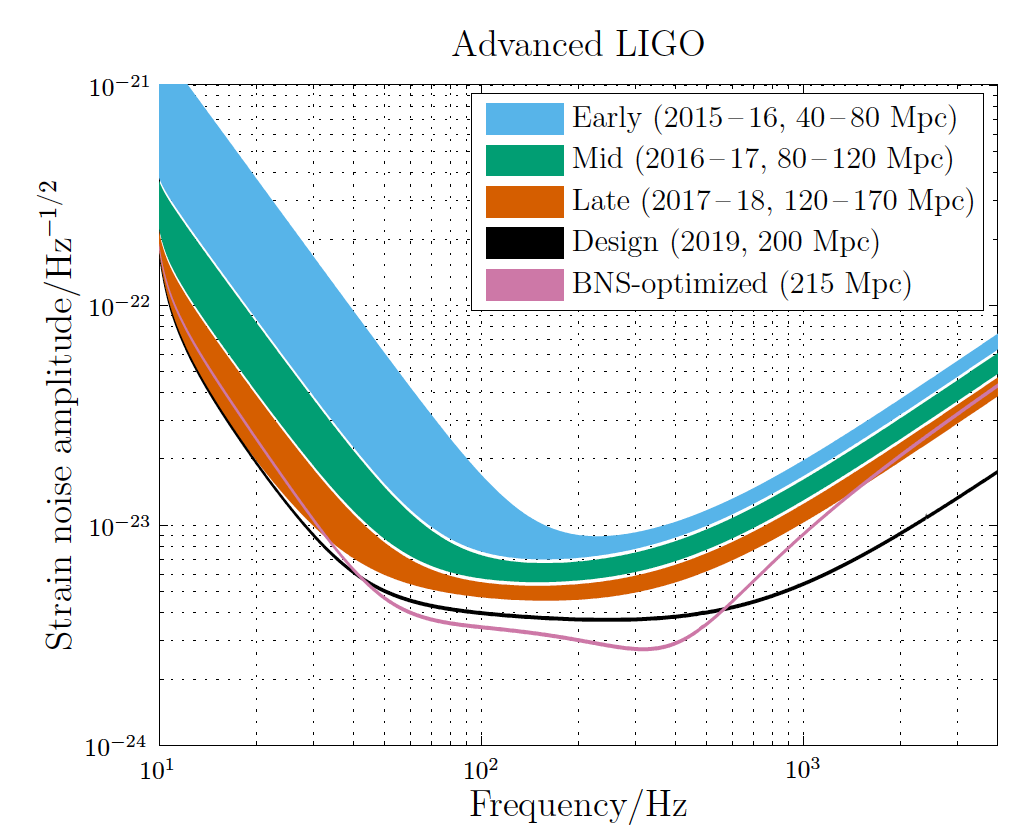 Advanced LIGO’s second run will begin in the Fall 2016; a six month duration run
We will see a 15% – 25% improvement in sensitivity performance over LIGO’s first observing run
This will result in an increase in the rate of events detected by 1.5 to 2 times
The Virgo Detector
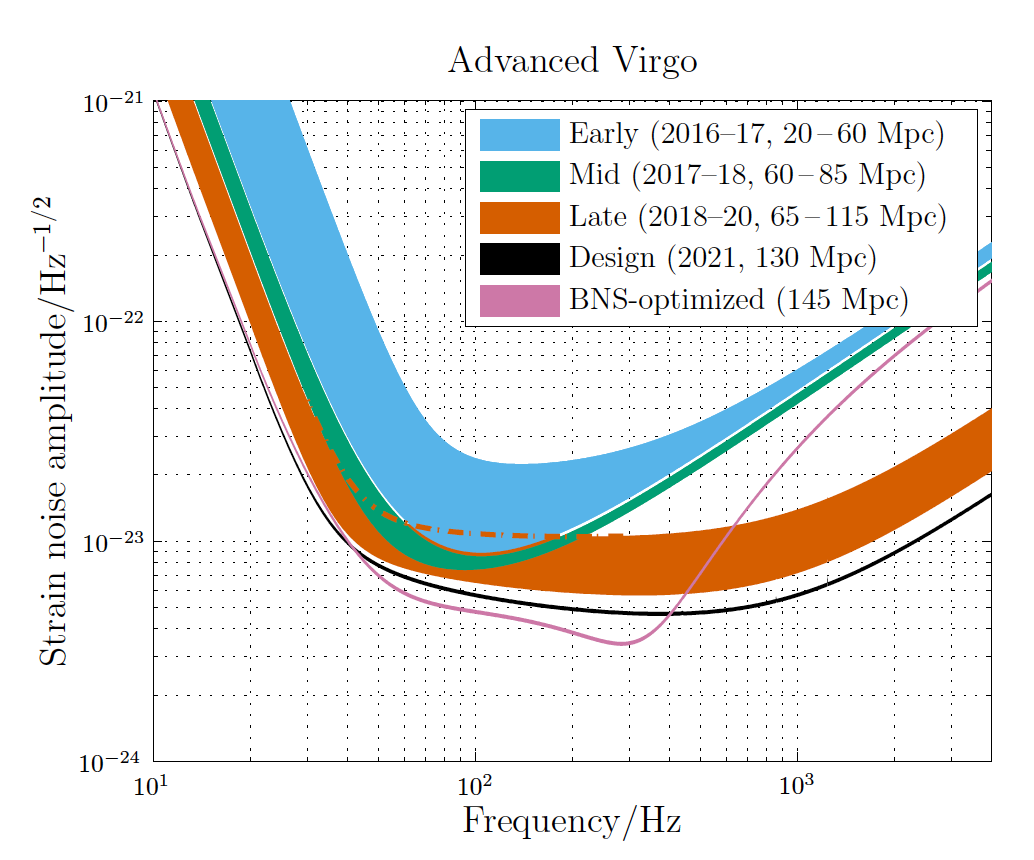 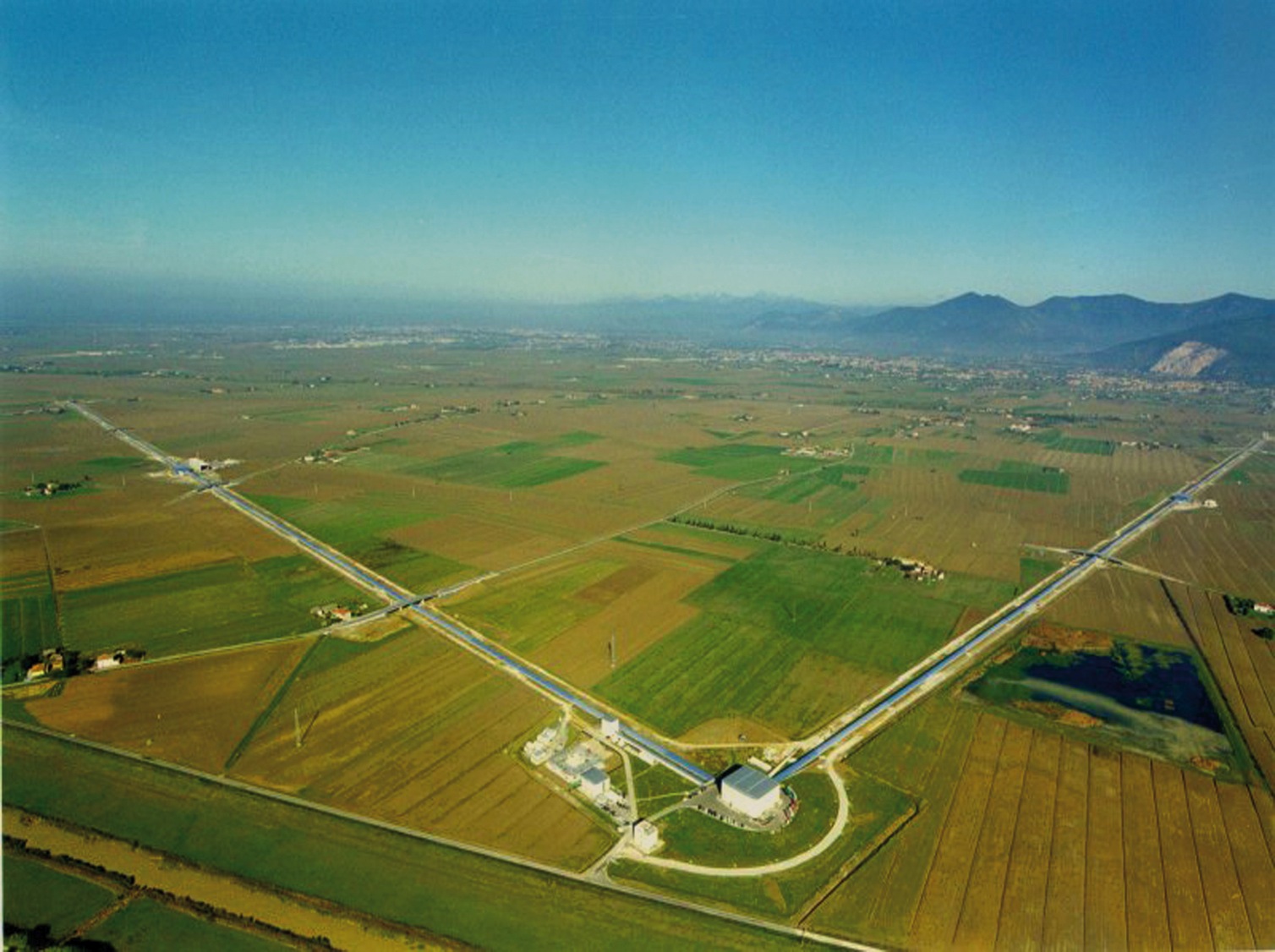 The Future Global Network of Gravitational Wave Observatories
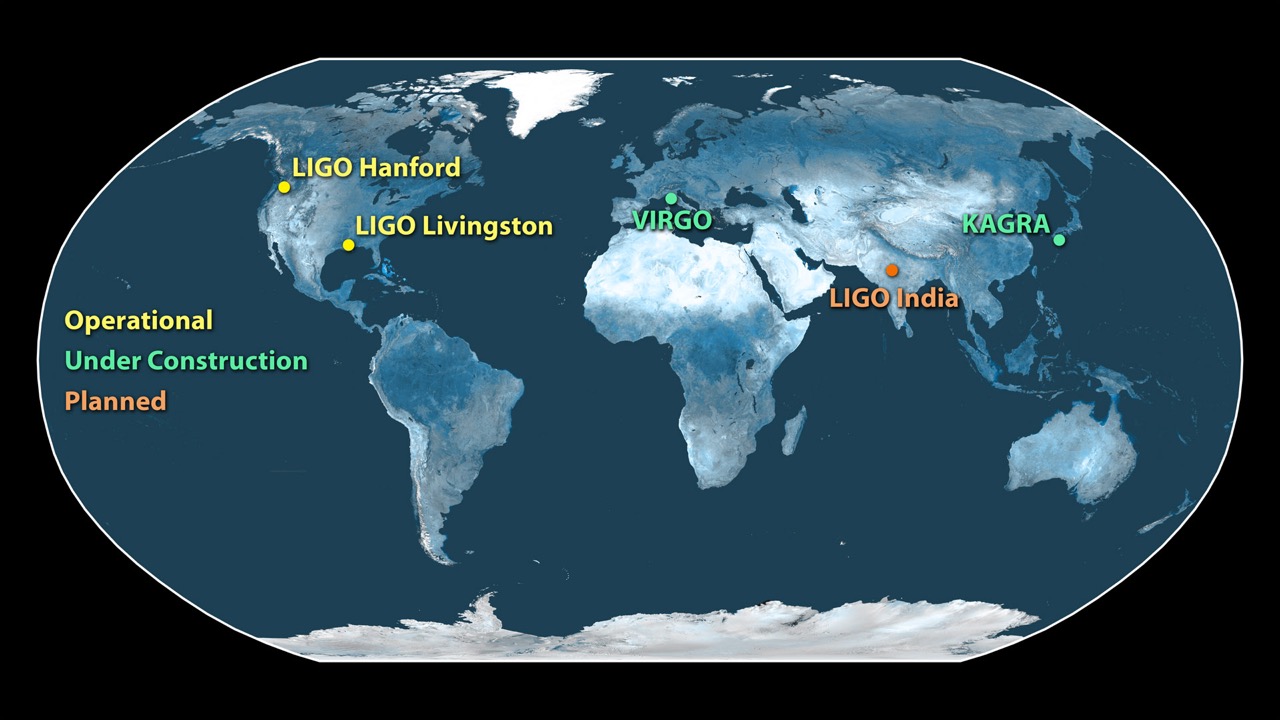 Multi-messenger Astronomy with Gravitational Waves
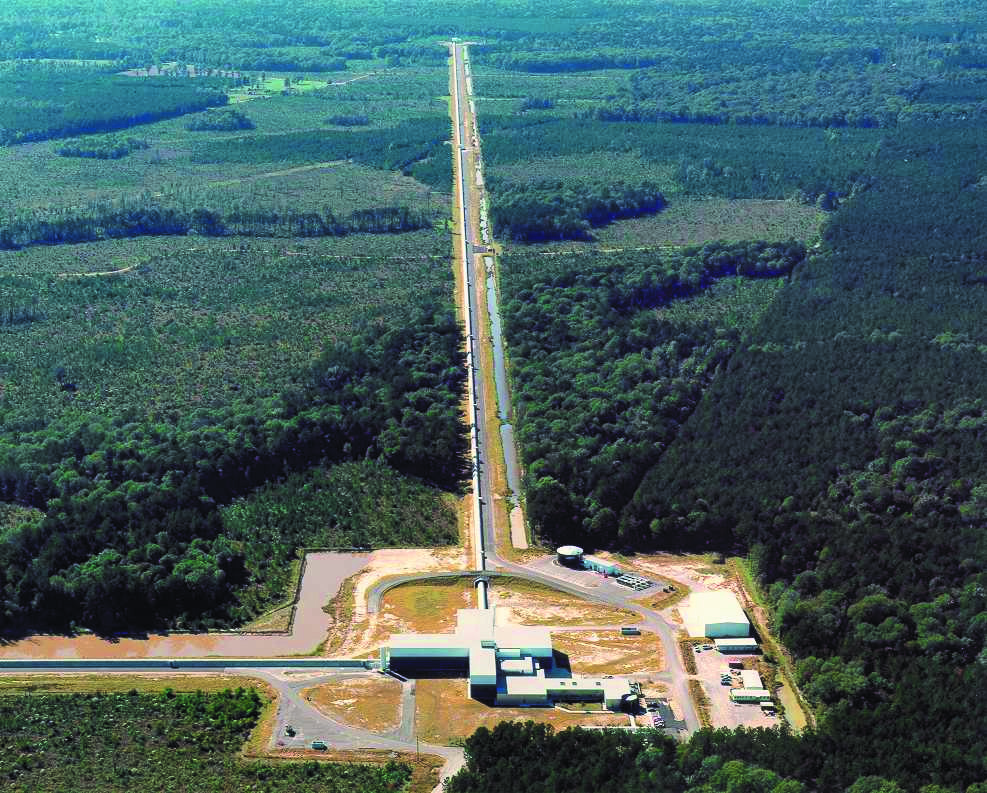 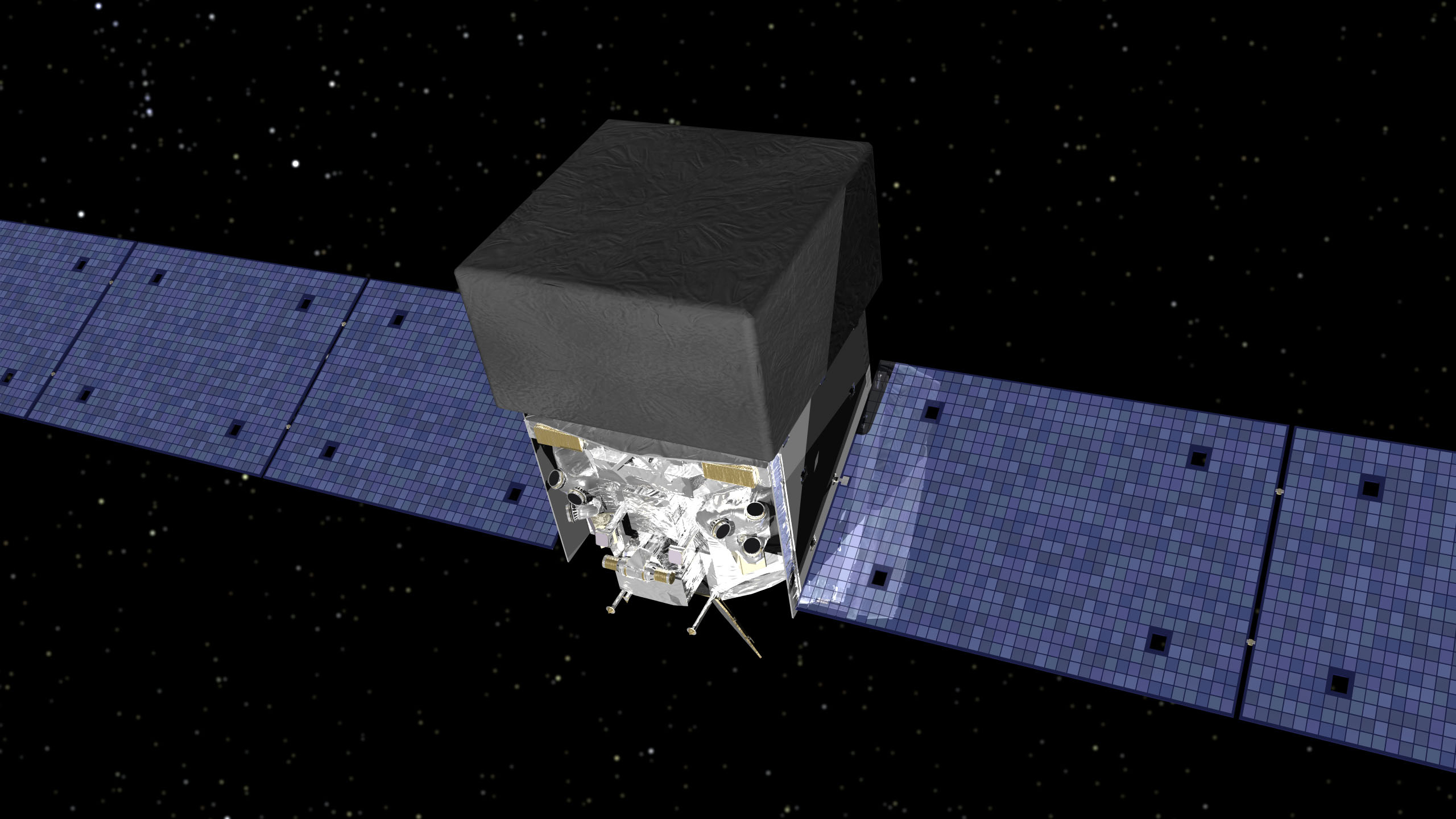 Binary Neutron Star Merger
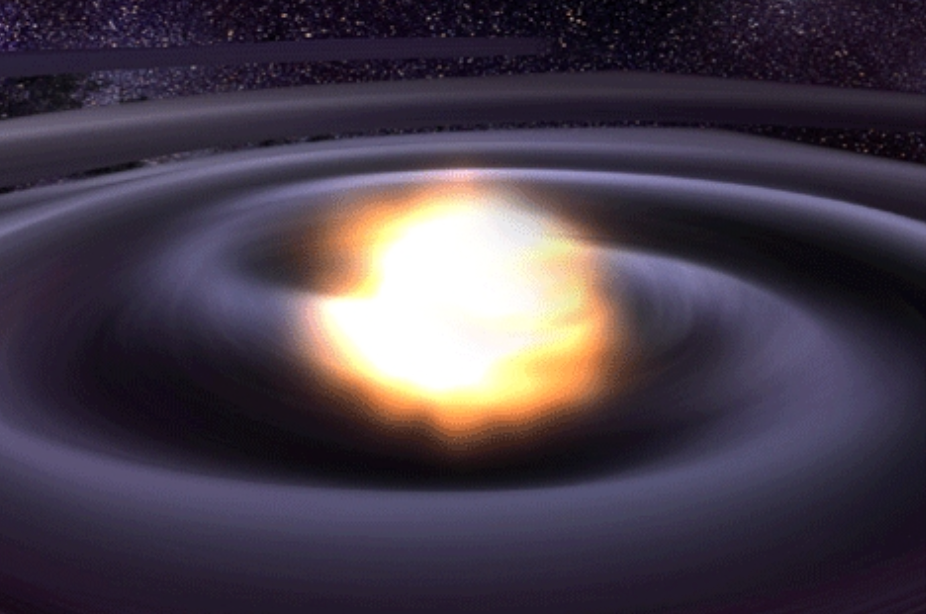 X-rays/Gamma-rays
Gravitational Waves
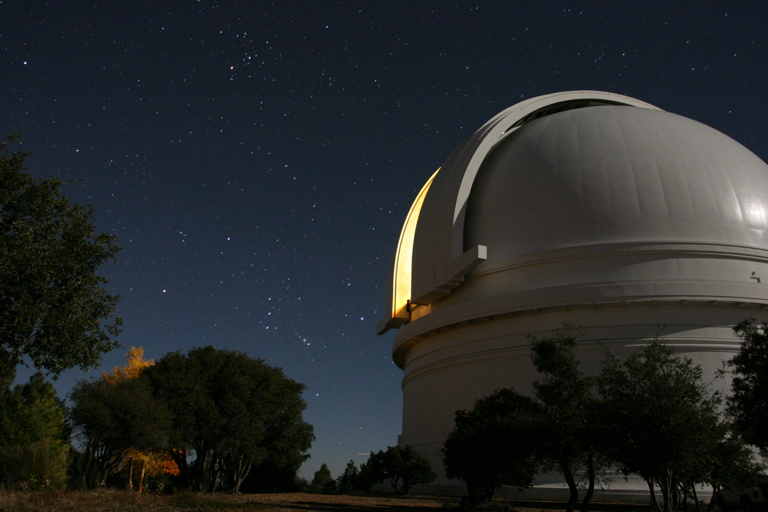 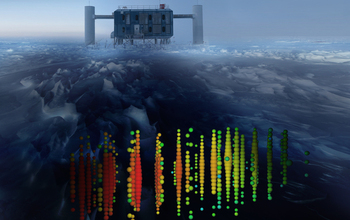 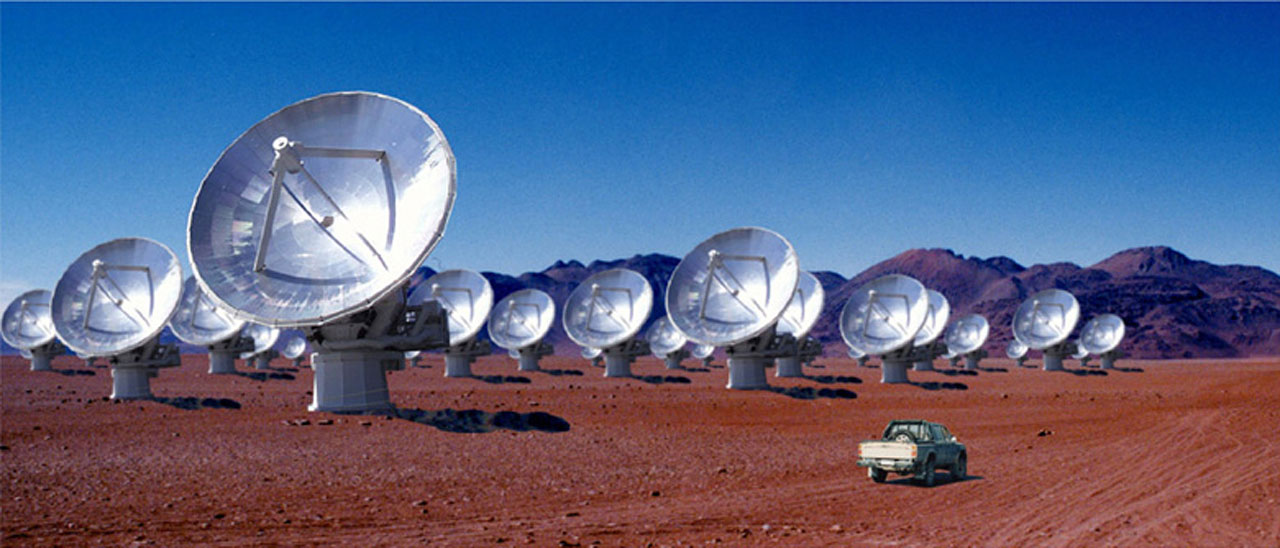 Visible/Infrared Light
Neutrinos
Radio Waves
Sky Locations of Gravitational-wave Events GW150914, GW151226 and Candidate LVT151012
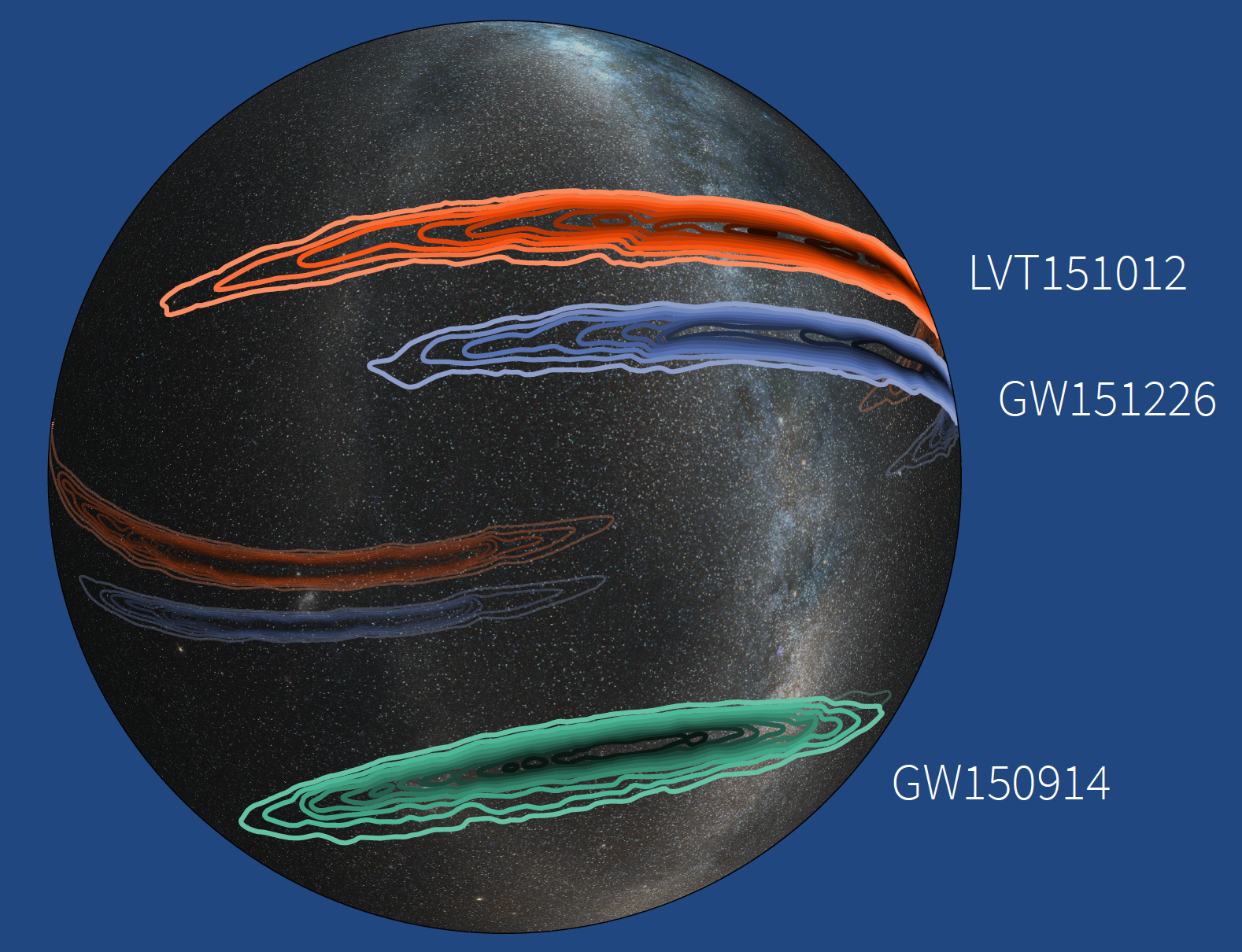 Simulated Sky Locations of O1 Events and Candidate Including the Virgo Interferometer
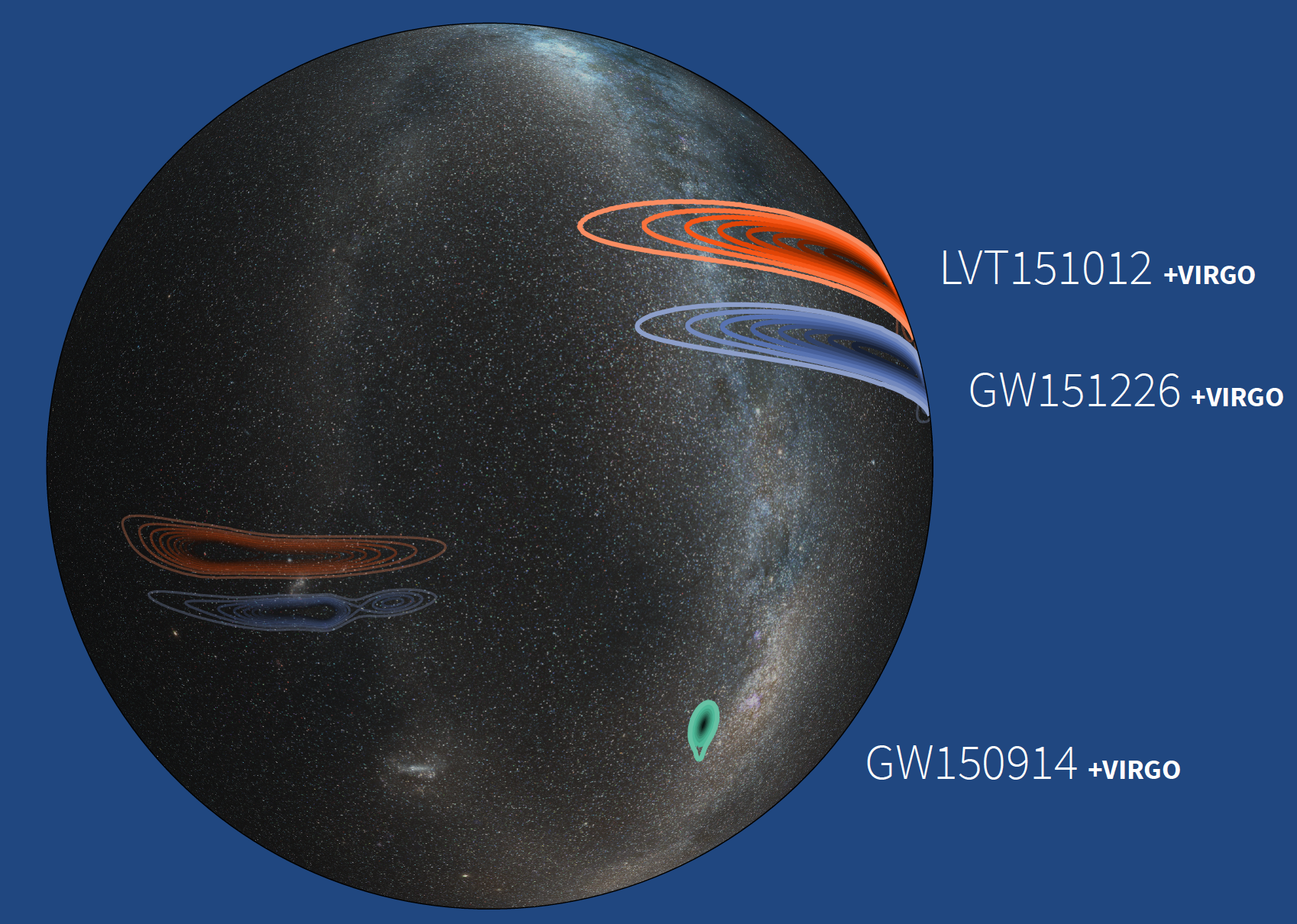 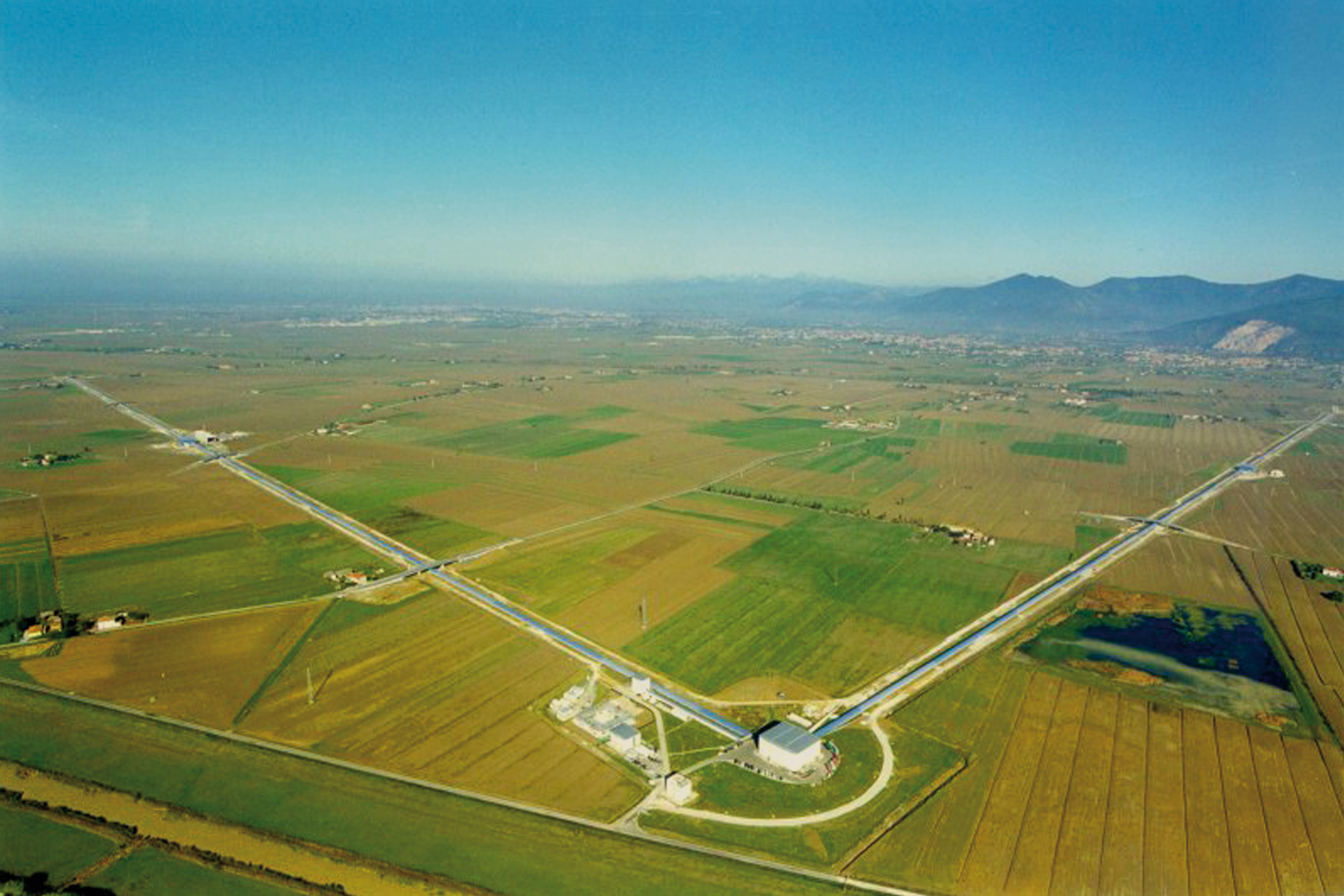 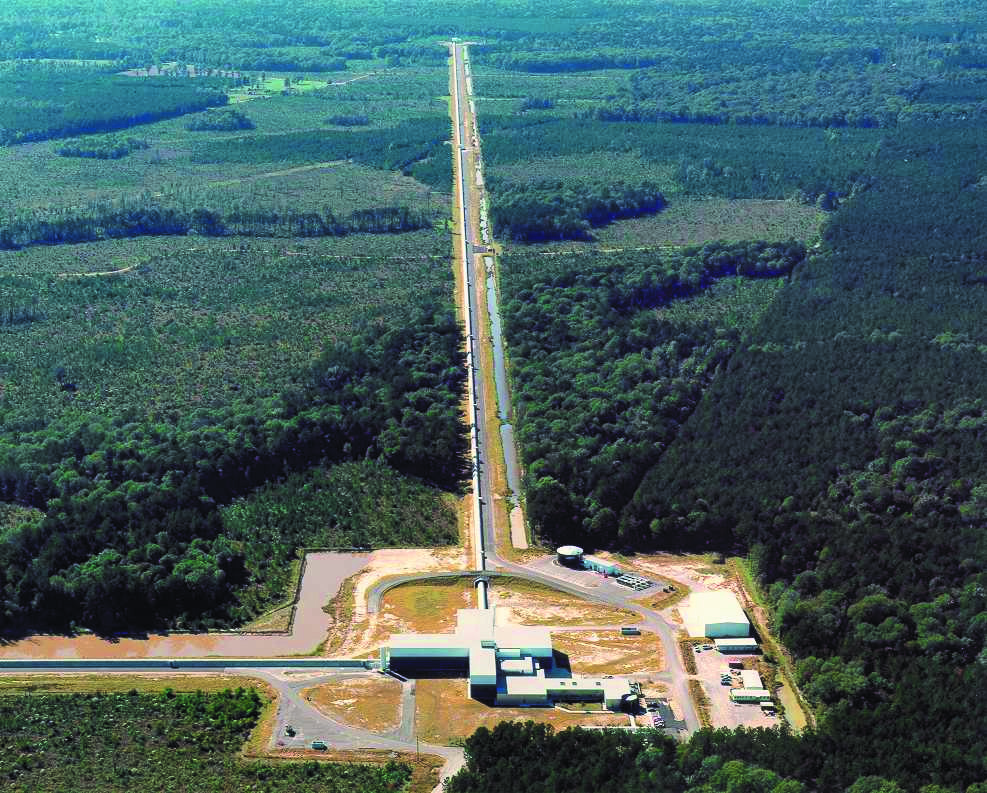 LIGO Livingston
USA
Virgo
Italy
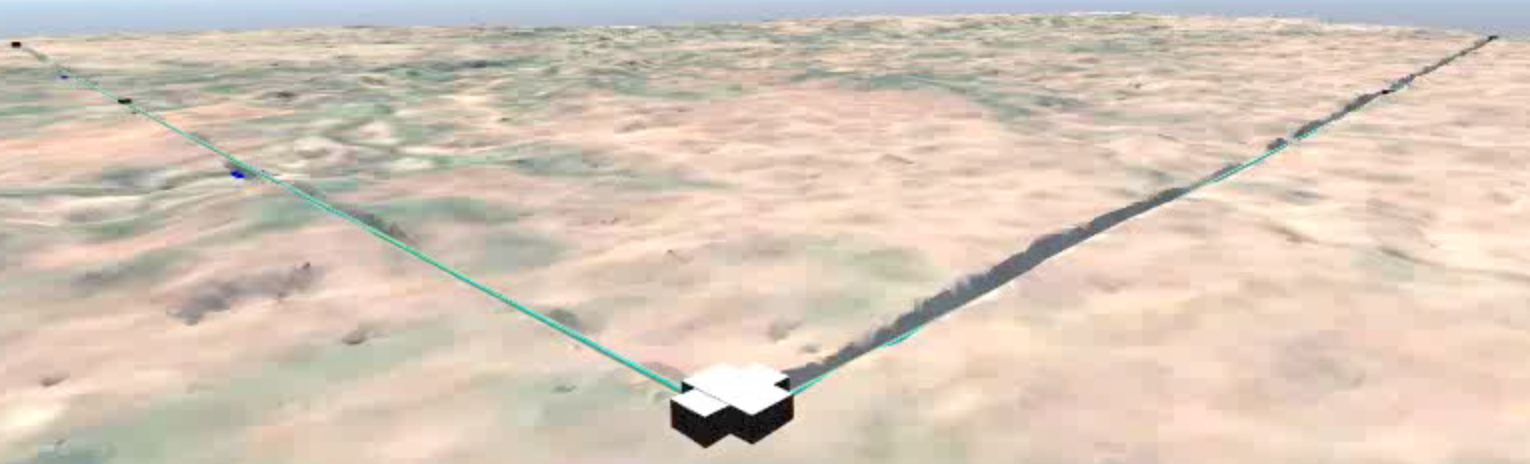 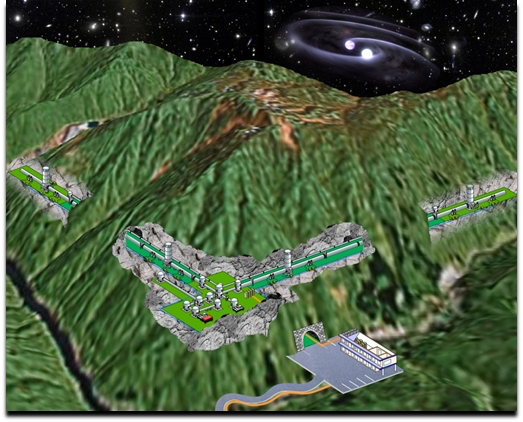 LIGO-India 
India
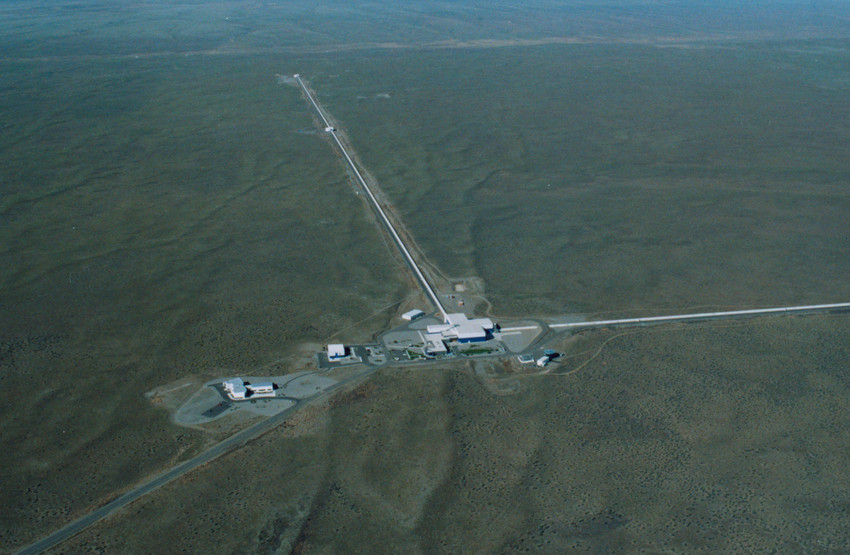 LIGO Hanford
USA
KAGRA
Japan